Liudo Vasario ir Liucės santykiai
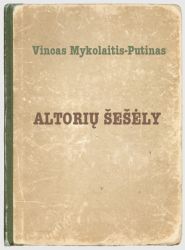 Vincas Mokylaitis-Putinas„Altorių šešėly“Darbą atliko Justas Vaidogas IVė
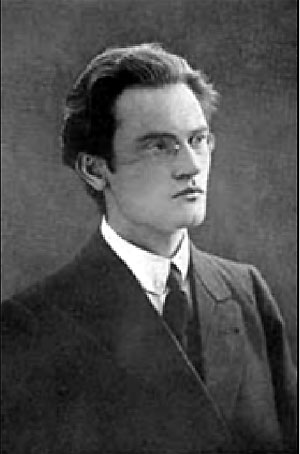 „Bandymų dienos“
Šioje romano dalyje Liudas Vasaris susipažįsta su Liuce - panele, o vėliau ponia, kuri daugiau ar mažiau lydės jį visame kūrinyje.
Pirmoji meilė
Dar mokydamasis seminarijoje, Liudas Vasaris pažino Liucę, pas kleboną gyvenusią mergaitę. Liucė nebuvo eilinė mergaitė, ji buvo vėjavaikiška, drąsi, pašėlusi laukinukė, kuri jautė potraukį kunigams.Tuo metu Liucė jam įkvėpė pirmuosius, moterišku žavesiu sužadintus jausmus.Liucė buvo pirmoji moteris sukėlusi Vasario dvejones dėl pašaukimo.
Susitiko jiedu Liucės globėjo klebono Kimšos  parapijoje, per vasaros atostogas Liudui sugalvojus aplankyti kurso draugą Petrylą.Pirmieji jų susitikimai nebuvo sklandūs, Liudas Vasaris tuomet dar buvo labai drovus, o Liusė – drąsi, ištvirkusi merga, bet tai nesukliudė žavėtis vienas kitu.Vasaris pirmajame susitikime netyčia apdegino Liucei ranką, dėl ko jis ilgai save graužė ir tuo metu nieko negalėjo jai pasakyti.Liudas ilgai galvojo apie nemalonią sceną su mergina ir kūrė, kaip ją pataisyti. Paskutinę atostogų dieną Liudas nusprendė praleisti pas Petryla, kad tik pasimatytų su Liuce.
Tačiau ir antrasis susitikimas neivyko kaip jaunojo klieriko tikėtasi, mat jis pasimetęs neatsako į Liucės flirtą ir taip atbaido merginą.Seminarijoje jis dažnai galvodavo apie Liucę, nors ir stengdavosi to nedaryti atsiduodant  dievo valiai ir mokslams.Pastebėjęs „Nepažįstamąją “, Liudas Vasaris kuriam laikui užmiršta Liucę, tačiau kaskart per atostogas su ja susitikdamas vėl atgaivina jausmus.Per visą romaną Liucė nenustojo mylėti Vasario.
Kartą atvažiavo Petrylos klebonas su Liuce, kuri Liudą praminė Pavasarėliu, kas jo širdį dar labiau pradžiugino.Ji padovanoja jam pirštines, kurios kaskart jas užsimovus primins jam ją. Kitą vasarą grįžęs Liudas lipo į savo kalną apmąstyti naujus įspūdžius, nors ir nekokius. Po kelių dienų atvažiavo pas jį Liucė, bet tik dėl kriaušių, kurias augino jo tėvas. Mergina įkalbejo Vasarį aprodyti jai Aušrakalnį, kuriame abu pasijuokė iš praeitos vasaros įvykių. Išvažiuodama prisiskynė gėlių nuo kalnelio ir paprašė Liudo dažniau ją lankyti, užsiminė, jog ji Vasario pasiilgsta. Taip ji aiškiai parodė savo palankumą jam.
Vis dėl to, kankinamas karčiausių dvejonių, Liudas Vasaris pasirenka kunigo kelią, padėdamas tašką visoms Liucės viltims dėl bendros ateities.Nusivylusi, bet neišmetusi Vasario iš širdies, Liucė nusprendžia be meilės tekėti už daktaro Brazgio : „Nemyliu, bet tekėsiu“, - kuris jau seniai rėžė aplink ją sparną.Nusprendusi paskutinį kartą patikrinti Liudą, Liucija pakviečia jį į savo vestuves.Liucės vestuvės turėjo būti kuklios, bet klebonas sukvietė nemaža žmonių ir padarė iškilmes, bet Liucė nepyko. Per vestuves ji buvo apsirengusi juodai ir neišrideno nė vienos ašaros, kas visus labai stebino ir piktino.
„Gyvenimas eina“
Šioje romano dalyje kunigo Liudo Vasario ir ponios Liucijos Brazgienės santykiai yra vien tik draugiški, be „liepsnelių“ akyse.
Liudas Vasaris kunigaudamas Kalnynų parapijoje retkarčiais nuvažiuodavo į miestą aplankyti buvusio susižavejimo objekto. Jo meilė poniai Liucijai mažėja sulig kiekvienu apsilankymu matant, kaip ji tunka dėl, Vasario manymu, ramaus šeimininkės gyvenimo.Vėliau Liudas sužino, jog Liucė laukiasi. Gimus vaikui, Vytukui, tampa krikštatėviu.Prasidėjus Pirmajam pasauliniam karui, Liucijos Brazgienės vyras daktaras Brazgys mobilizuojamas į armiją, Liucija persikelia iš miesto atgal pas dėdę kanauninką į parapiją.Liudas Vasaris išvyksta iš Lietuvos.
„Išsivadavimas“
Paskutinėje romano dalyje Liudas Vasaris ir Liucija Glaudžiūvienė atnaujina artimus santykius, tačiau dėl naujosios Liudo meilės Auksės ir netikėtos krikštasūnio Vytuko mirties, judviejų ryšys nutrūksta amžiams.
Po dešimties metų grįžęs jau į nepriklausomą Lietuvą, Liudas Vasaris netikėtai atnaujina pažintį su Liucija, kuri, po kare atgulusio vyro daktaro Brazgio mirties, antrąkart nelaimingai ištekėjo ir tapo turtinga Kauno ponia.Vasaris imasi mokyti jos sūnų Vytuką ir nuolat bendrauja su Liucija. Jų bendravimas pmažu perauga į rimtesnius santykius. Vasaris tęsia savo literatūrinę veiklą ir vienos vakaronės metu susipažįsta su iš Amerikos kilusia pianiste Aukse. Jiedu pamilsta vienas kitą, bet Vasaris vis negali nutraukti savo santykių su Liucija.
Kai Vasariui pagaliau pavyksta nutraukti santykius su Liuce, plaučių uždegimu suserga jos sūnus Vytukas. Taigi Liudui vėl tenka bendrauti su ponia Glaudžiūviene. Dėja, vaikas miršta ir Liucija puola i depresiją.Negana to paaiškėja, jog kanauninkas Kimša iš tikrųjų yra Liucės tėvas, kas dar labiau sujaukia jos mintis. Netekusi Vasario artumo ir savo vienintelės paguodos: „Tik dėl jo aš gyvenu, nežinau ką be savo Vytuko daryčiau..“, - Liucija ryžtasi užbaigti savo gyvenimą.
Apsisprendusi nusižudyti, Liucija surengia paskutinį pokylį savo gyvenime, į kurį sukviečia būrį svečių bei patį Liudą Vasarį. Liudas matė, jog pokylis kažkoks keistas, lyg negyvas, kaip ir pati Liucija, tačiau nenorėjo galvoti apie blogiausią. Jis manė, jog ponia Glaudžiūvienė laikui prabėgus vėl atsistos ant kojų, mat nuo pat Vytuko mirties iš aistringais žvilgsniais besišaudančios nelaimingai ištekėjusios ponios, ji tapo šalta kaip ledas: „...išverkusi visas ašaras.“Lemtingą vakarą ji dar paklaususi Liudo, ar jis tikrai apsisprendė kurti gyvenimą su Aukse. Išgirdusi teigiamą atsakymą, Liucė liūdnai nusišypsojo ir palinkėjo jiems gero gyvenimo kartu.
Ryte Liucija buvo rasta negyva savo kambaryje, pasak daktaro, širdies smūgis: „Neatlaikė įtampos.“ Tačiau Liudas žinojo, jog Liucė nusižudė.Po pietų Liudas Vasaris gavo priešmirtinį Liucijos laišką, kuriame ji prisipažino nusižudysianti išėjus svečiams. Pasak jos, ji neturėjusi ko prarasti, neturėjusi dėl ko gyventi: „Esu klebono dukra, taigi iš esmės visas mano gyvenimas nuo pat pradžių buvo klaida“. Padėkojusi Liudui už gražius prisiminimus, Liucė atsisveikino visam laikui.Taip tragiškai baigėsi Liucijos ir Liudo Vasario pažintis.